بسم الله الرحمن الرحيم
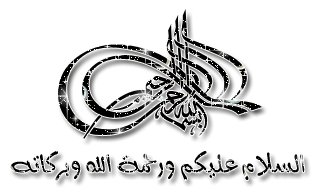 DR. Waqar Al – Kubaisy
8/8/2023
1
L XVI
t-Tests
Part   4
Paired t-Test
Paired t-Test
In many medical studies, individuals are followed over time
 to see if there is a change in the value of some continuous variable.
 Typically, this occurs in a “before and after” experiment
such as one testing to see 
if there was a decrease in average blood pressure after treatment or 
to see if there was a reduction in weight after the use of a special diet. 
In this type of comparison, an individual patient serves as his or her own control. 
The appropriate statistical test for this type of data is the paired t-test.
The paired t-test is more robust
Cont.   …Paired t-Test
The paired t-test is more robust than pooled Student’s t-test

 because it considers the variation from only one group of people, whereas pooled Student’s t-test considers 
             variation from two groups. 

 Variation that is detected in the paired t-test is presumably
(probably) attributable to the intervention or to changes over time in the same person
CALCULATION OF THE VALUE OF T  in    Paired t-Test

To calculate a paired t-test, a new variable must be created. This variable, called d, is the difference between the values before and after the intervention for each individual studied.

The paired t-test is a test of the null hypothesis that, on the average, the difference is equal to 0, 
which is what would be expected if there were no change over time. 
Using the symbol d to indicate the mean observed difference between the before and after values, 
the formula for the paired t-test is as  follows:
d
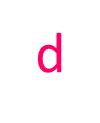 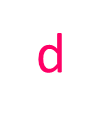 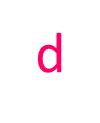 Cont. ..Calculation of t  in    Paired t-Test
r.
The formulas for pooled Student’s t-test and the paired t-test 
are similar the ratio of a difference to the variation around that difference (the standard error). 
In pooled Student’s t-test, each of the two distributions to be compared contributes to the variation of the difference, and the two variances must be added. 
In the paired t-test, there is only one frequency distribution, that of the before-after difference in each person. 
In the paired t-test, because only one mean is calculated (d), only 1 degree of freedom is lost; the formula for the degrees of freedom is N − 1.
III-  Difference between two means of dependent sample
We have one sample (group) under two different condition, or two different events or  two different occasions 

Therefore each individual in the sample having two observations or two values .
 Each value related to certain occasion or event .
Each individual having two values . 
Each individual having paired of value or observation
Evening	                                       Before 
B. Sugar   			                         Hb     
                           Morning	                                        After
We would like to know if there is a significance difference in the variable (B. sugar, Hb level) between two occasions or conditions .

Whether changing of the condition have an effect on the variable value that we are interest about .

We are measuring and testing the significance difference between two means of two different occasions .
            
       We use what we call it Paired  t  test .
 We have one sample (N) under two different conditions 

Measuring the difference between two values  of each individuals
d
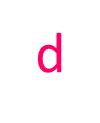 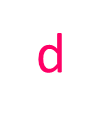 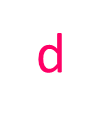 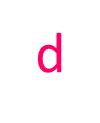 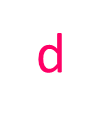 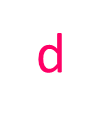 Example 
Five Geriatric patients put under Zinc Sulphate, their body weight was measured before treatment, then 10 WS after treatment by 200 mg Zinc Sulphate T d s .
At α level of 0.05, could we conclude that Zinc Sulphate affect body Wt. of geriatric patients
                     B. Wt lb
Pt 	Before   After 		2
1	140	143	+3	9
2	138	136	-2	4
3	142	138	-4	16
4	130	125	-5	25
5	152	150	-2	4
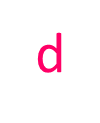 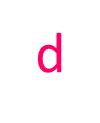 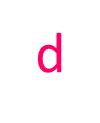 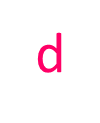 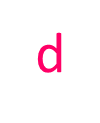 Data 
-Quantitative data .Representing mean B. Wt (lb) of five geriatric patients before treatment   and after treatment   .

Assumption 
We assume that dependent sample has been chosen randomly from normal distribution population under two different conditions .

Formulation of hypothesis 
Ho 
There is no significance difference in the mean body Wt. of the Geriatric patients before treatment    and after treatment    ,    .
There is no effect of  zinc sulphate  treatment   on B. Wt. of geriatric patients  between two conditions
The difference in mean B. Wt. ( before and after ) is due to Sampling Error, Sampling Variability and Chance Factor.
HA
     There is a significance difference in mean B. Wt. between two conditions  . 
This difference is due to the effect of Zinc Sulphate on the
 B. Wt.

Level of significance
Apply Proper test
	t test
	paired  t  test
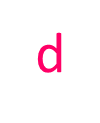 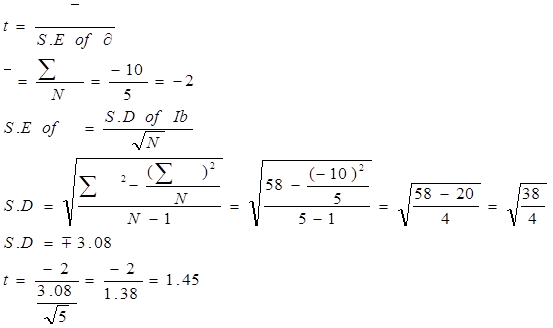 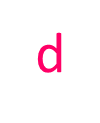 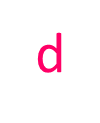 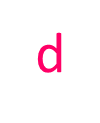 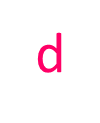 Decision 
Calculated  t  fall in area of acceptance 
                                           	  ↓
                                     	  accept Ho
  There is no significance difference in the mean B. Wt. between two condition (before and after treatment ) .
         Calculated   t  <   tabulated  t .
        Calculated  t  falls in front of critical region .
Area or % of influencing factor decreased (less than 95%)
 While the chance factor increased (more than 5%) .
                                         P > 0.05 .
Conclusion
	There is no significance effect of Zinc Sulphate on the B. Wt. of the Geriatric patients .
Example 
In order to determine the effect of certain oral contraceptive on weight gain,  9  healthy females were weighed prior to the start of medication and again at the end of the three month period . 

           SUBJECT              INITIAL                   3 MONTH
                                        WT.(POUND)           WT.(POUND)                    
              
                 1                               120                             123
                 2                               141                             143
                 3                               130                             140
                 4                               150                             145
                 5                               135                             140
                 6                               140                             143
                 7                                120                             118
                 8                                140                             141
                 9                                130                             132

Is there a sufficient evidence to conclude that female experience a weight gain following three months of oral contraception .Alpha=0.05
Example 
     Serum digoxin level in  9 healthy males following intravenous   injection of the drug was measured after 4 hours and again after 8 hours . the following data was obtained 
 
Person                               After  4  hours                         After 8 hours    
. 1                                             1                                                1 
  2                                             1.3                                             1.3 
  3                                             0.9                                             0.7 
  4                                             1                                                1 
  5                                             1                                                0.9 
  6                                             0.9                                             0.8 
  7                                             1.3                                             1 
  8                                             1.1                                             1 
  9                                             1                                                1 
  A-Is there a statistical significant difference in the serum digoxin level concentration at the end of 4 hours and at the end of 8 hours, 
       Alpha = 0.05 .
B--- Present the above data properly
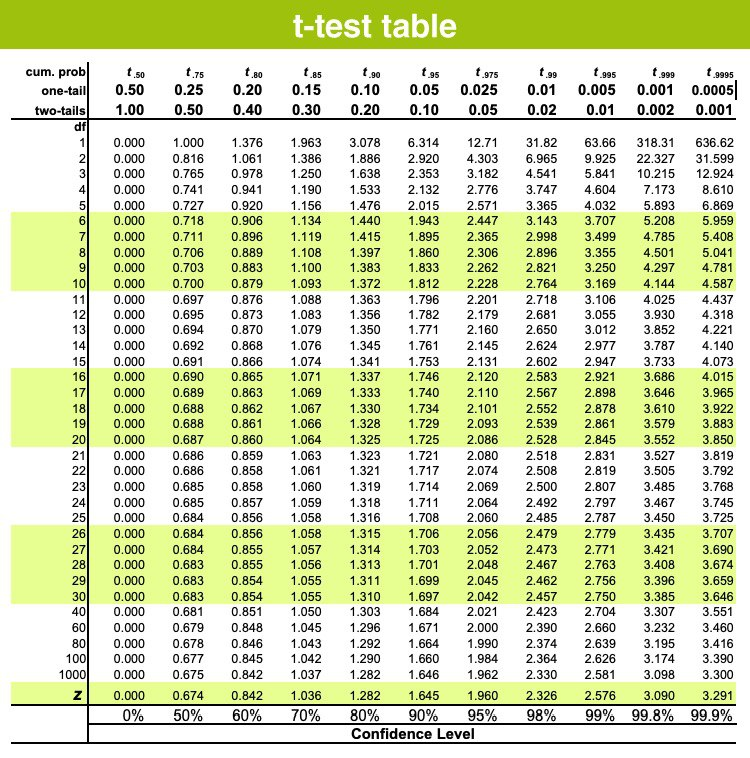 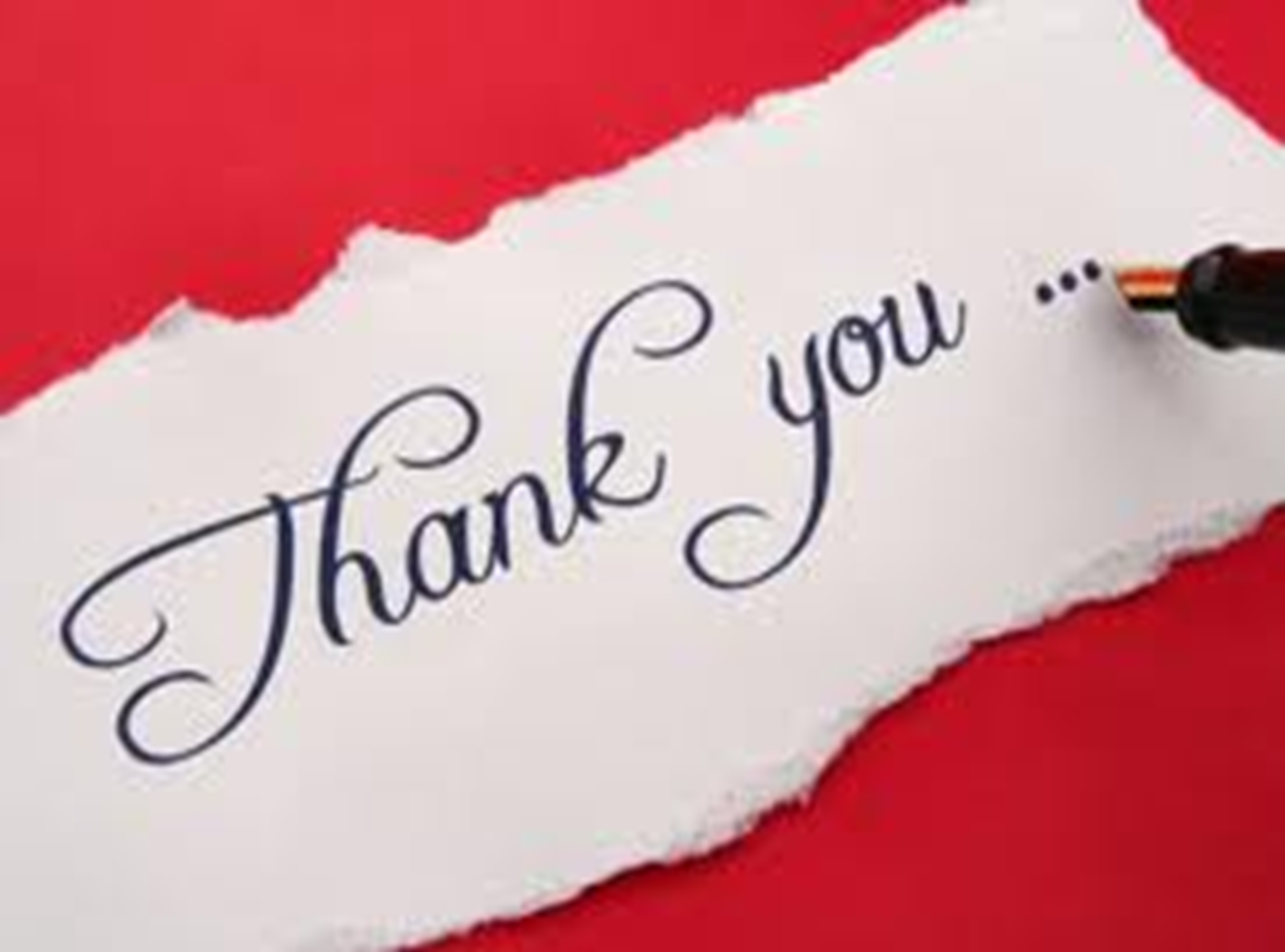 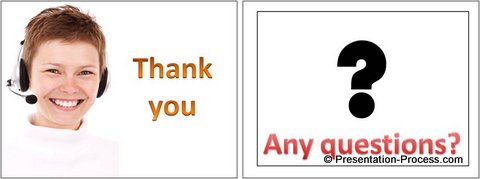 19